Lección 13LIBRES PARA DAR FRUTO
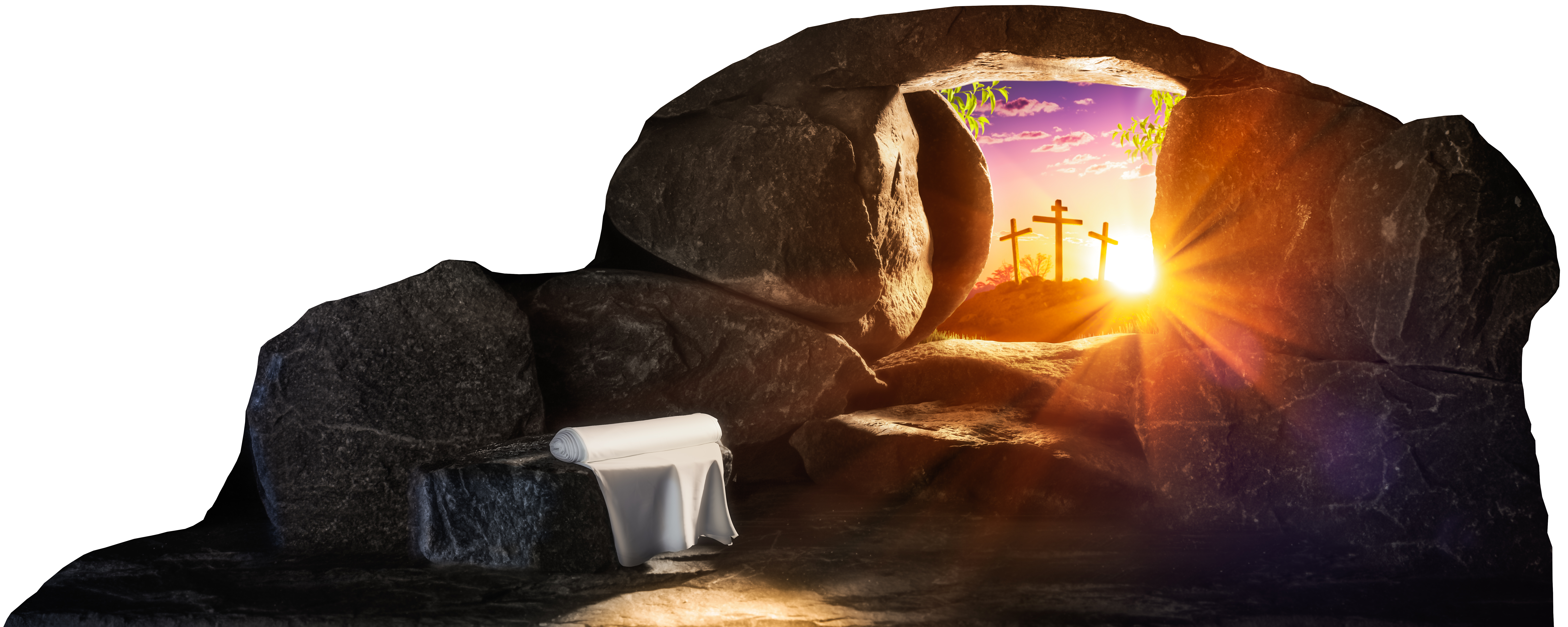 Gálatas 5.16-26
«Si vivimos por el Espíritu, andemos también por el Espíritu».
Gálatas 5.25
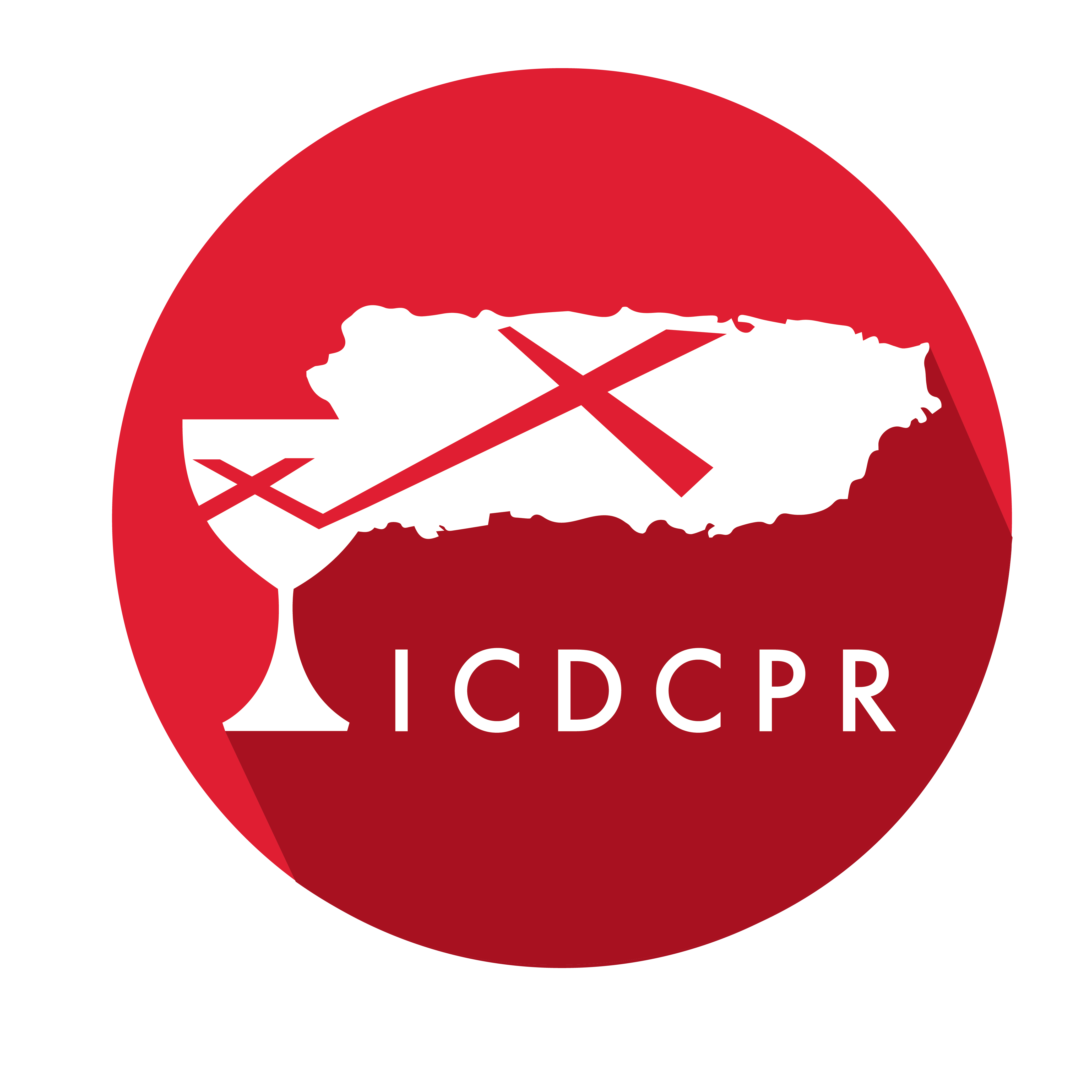 Año 30/Vol. 1
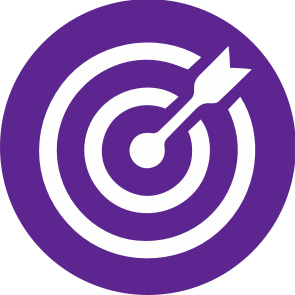 OBJETIVOS
Destacar la guianza del Espíritu Santo en el ejercicio de la libertad que nos provee la fe en Jesucristo.
Discernir de manera clara y puntual la diferencia entre «las obras de la carne» y «los frutos del Espíritu».
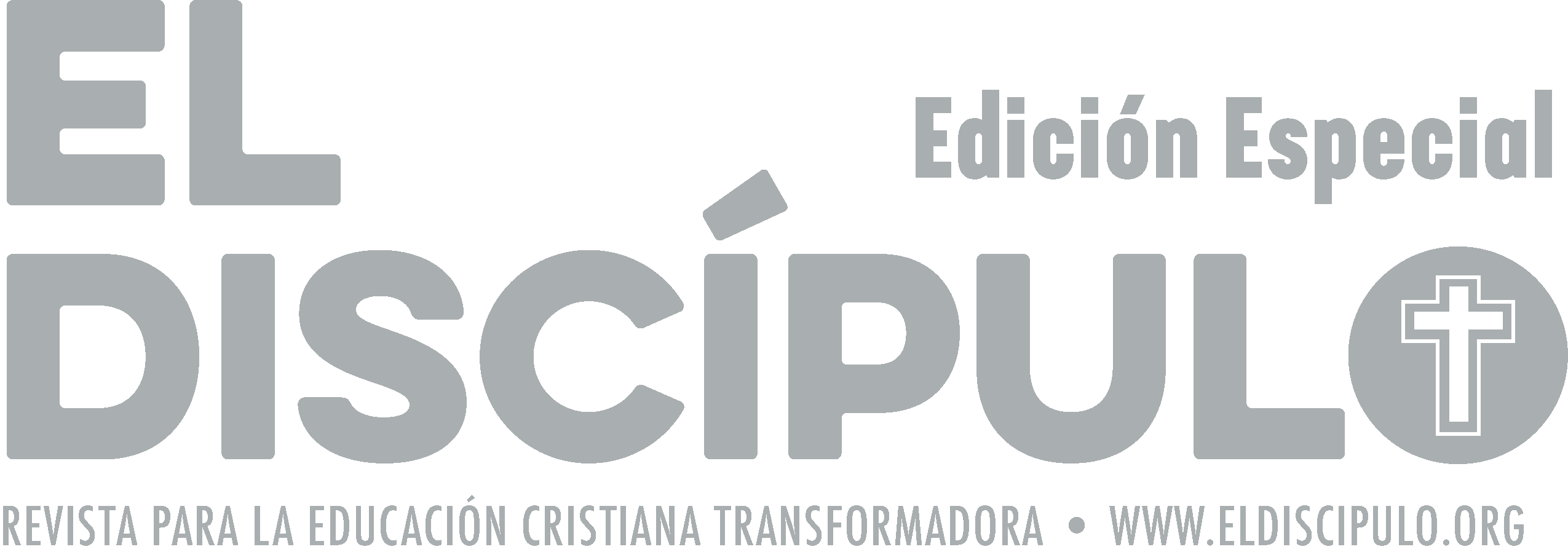 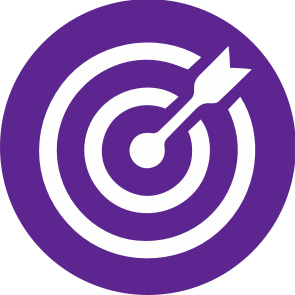 OBJETIVOS
Afirmar la capacitación que nos provee el Espíritu Santo para traducir la libertad que hemos recibido en conducta y acciones de bien.
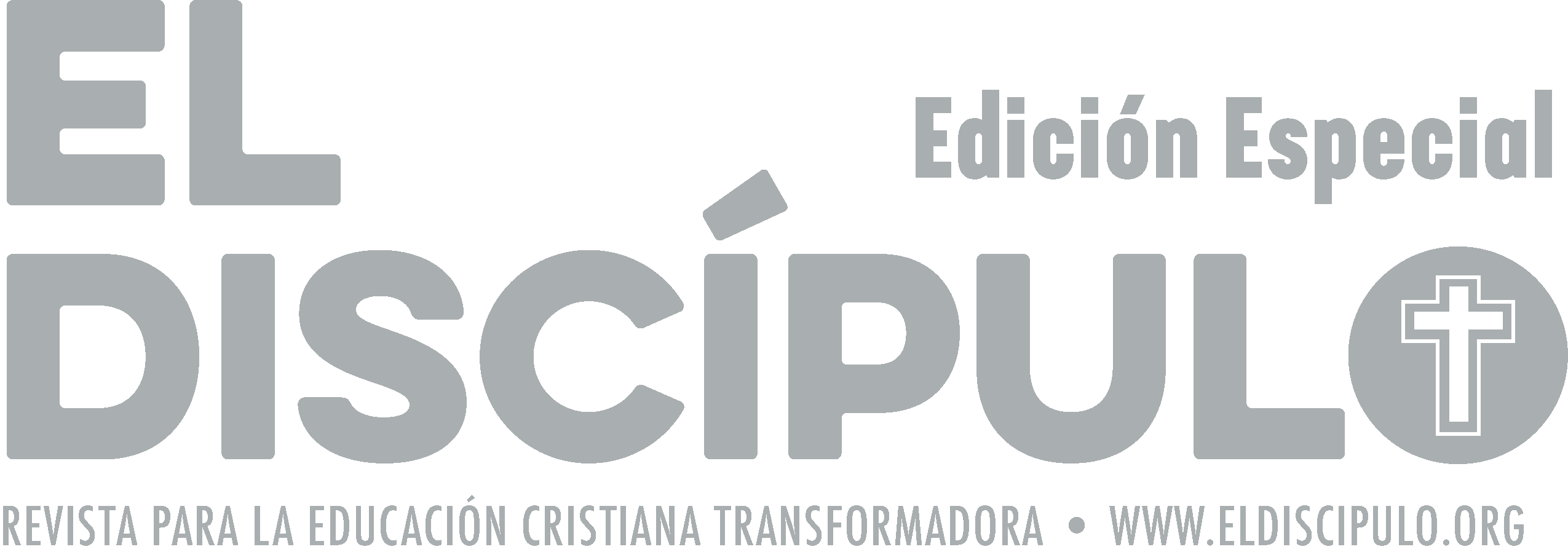 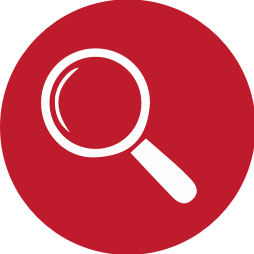 VOCABULARIO
Herejía: Un significado bastante aceptado desde los comienzos de la Iglesia cristiana con relación a este concepto es el que lo identifica con la negación intencional de la verdad revelada en el evangelio, de modo que acepta el error como fundamento. A medida que la Iglesia fue desarrollando sus credos dejó establecida la contraposición con dichas doctrinas de error.
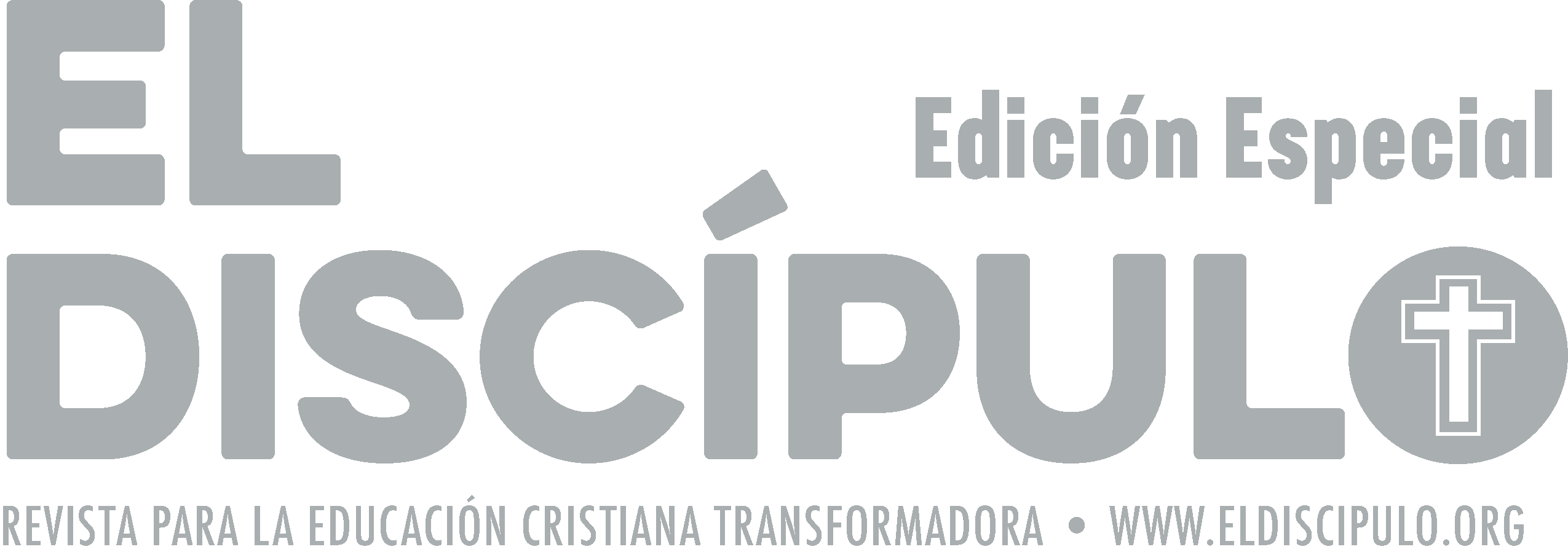 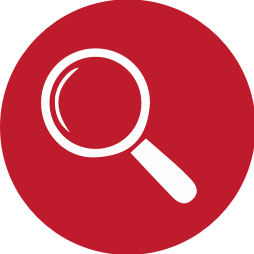 VOCABULARIO
Lujuria: En su sentido más amplio se refiere a una actividad sexual y un deseo desmedido, exacerbado. Dirigir ese esfuerzo desmedido hacia un disfrute incontrolable de los placeres que proveen los sentidos.
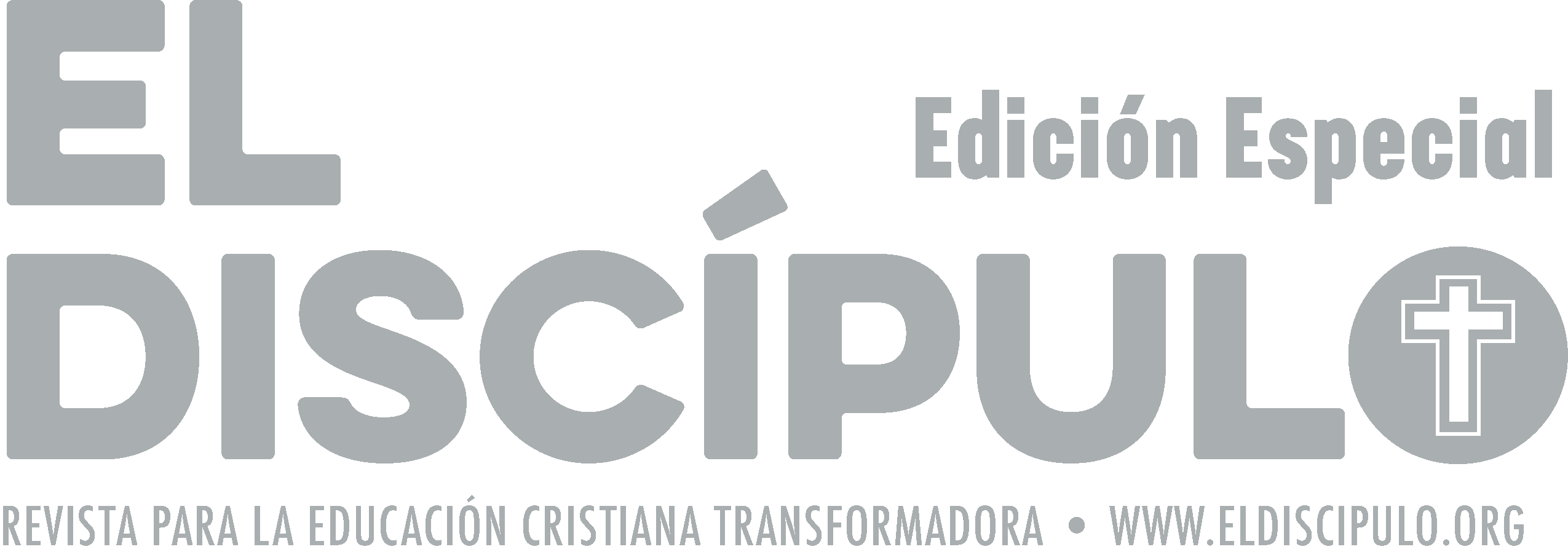 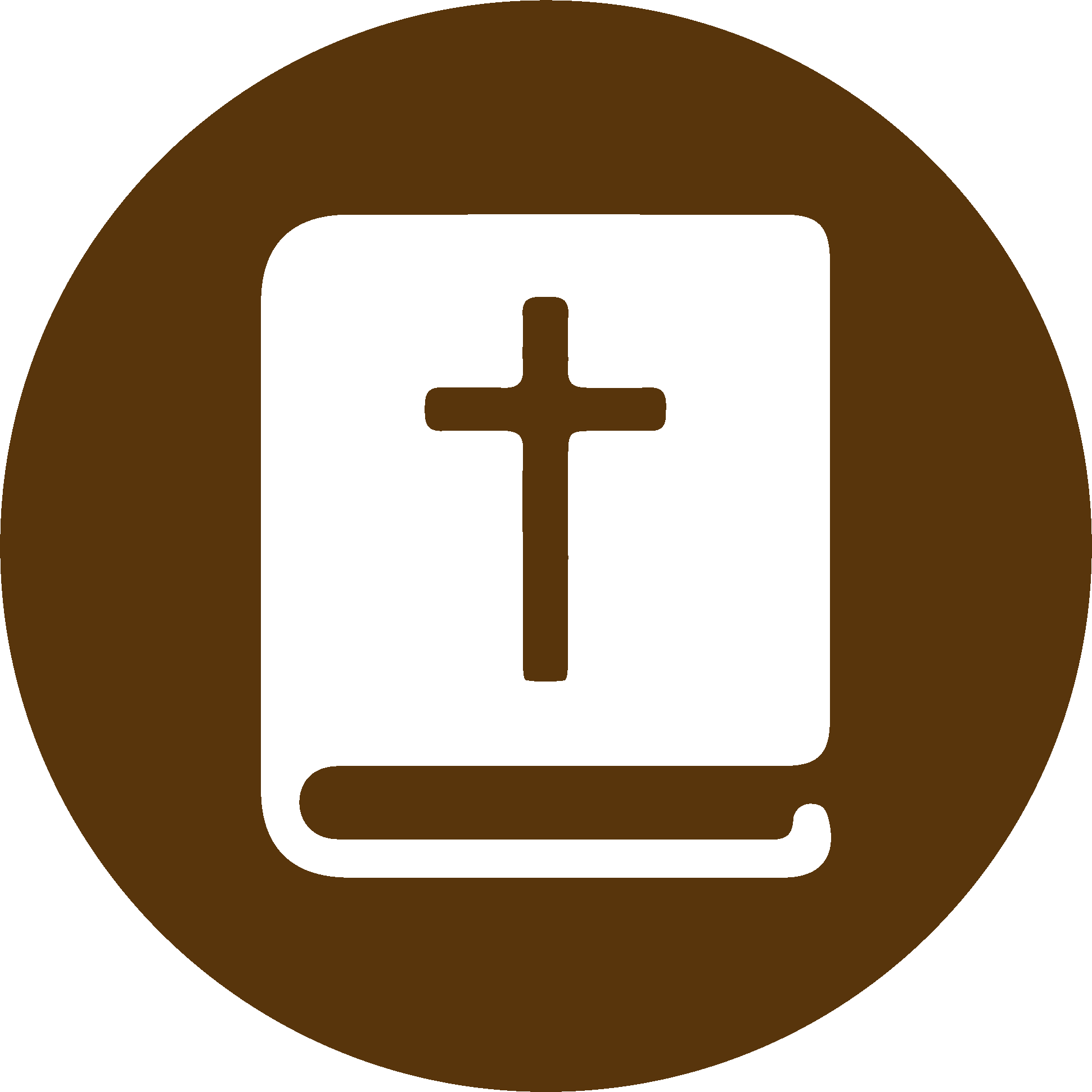 TEXTO BÍBLICO: Gálatas 5.16-17
VP

16 Por lo tanto, digo: Vivan según el Espíritu, y no busquen satisfacer sus propios malos deseos. 

17 Porque los malos deseos están en contra del Espíritu, y el Espíritu está en contra de los malos deseos. El uno está en contra de los otros, y por eso ustedes no pueden hacer lo que quisieran.
RVR

16 Digo, pues: Andad en el Espíritu, y no satisfagáis los deseos de la carne, 

17 porque el deseo de la carne es contra el Espíritu y el del Espíritu es contra la carne; y estos se oponen entre sí, para que no hagáis lo que quisierais.
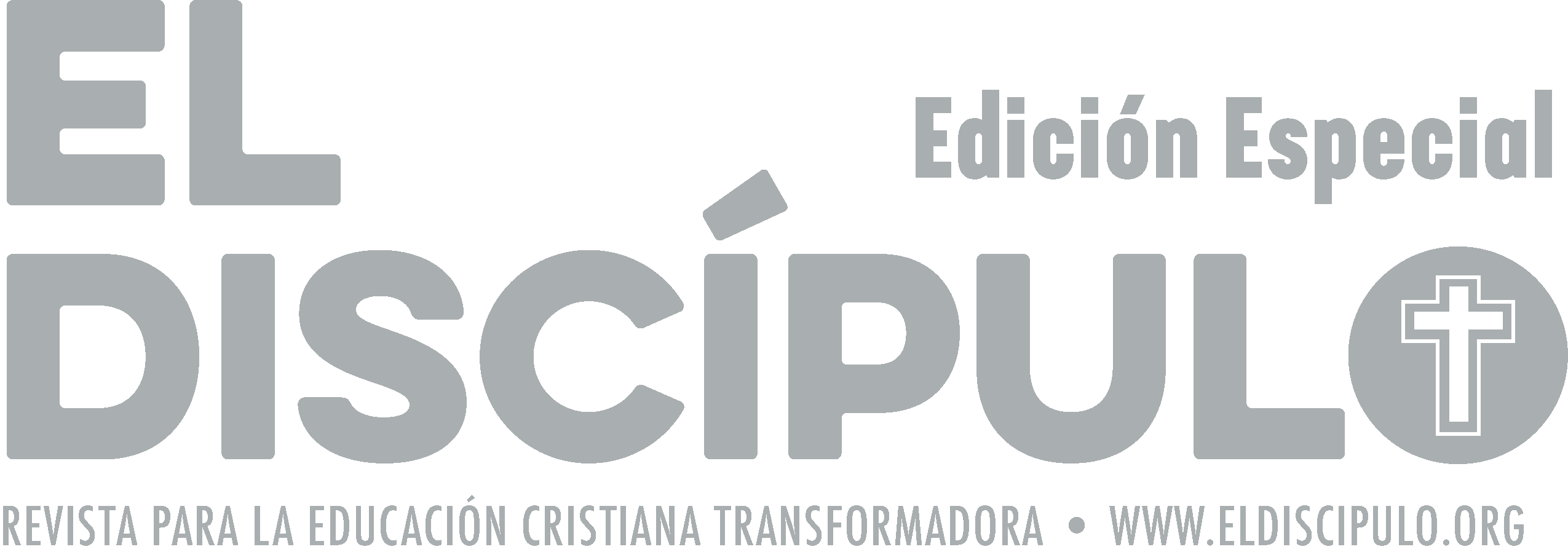 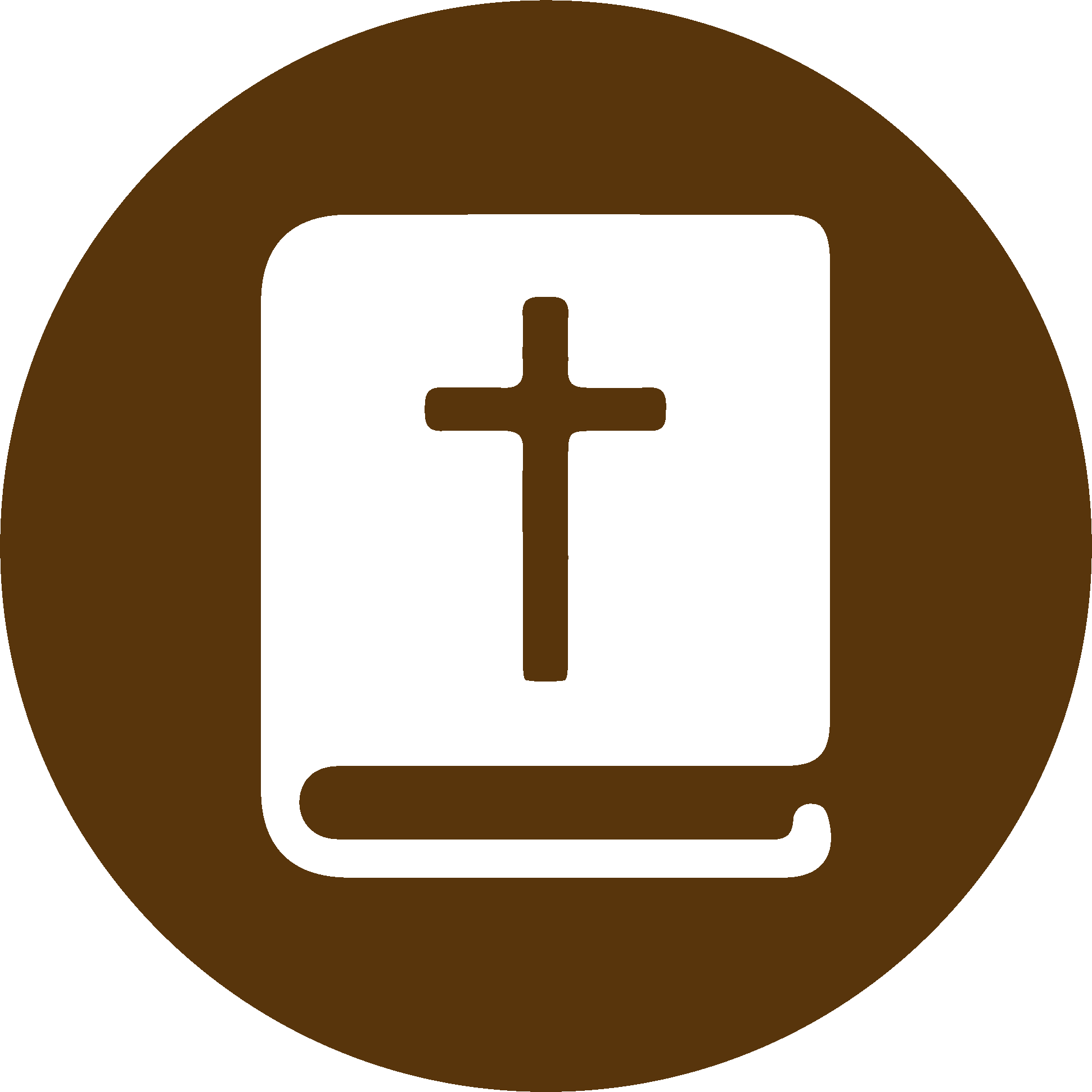 TEXTO BÍBLICO: Gálatas 5.18-19
RVR

18 Pero si sois guiados por el Espíritu, no estáis bajo la Ley. 

19 Manifiestas son las obras de la carne, que son: adulterio, fornicación, inmundicia, lujuria,
VP

18 Pero si el Espíritu los guía, entonces ya no estarán sometidos a la ley.

19 Es fácil ver lo que hacen quienes siguen los malos deseos: cometen inmoralidades sexuales, hacen cosas impuras y viciosas,
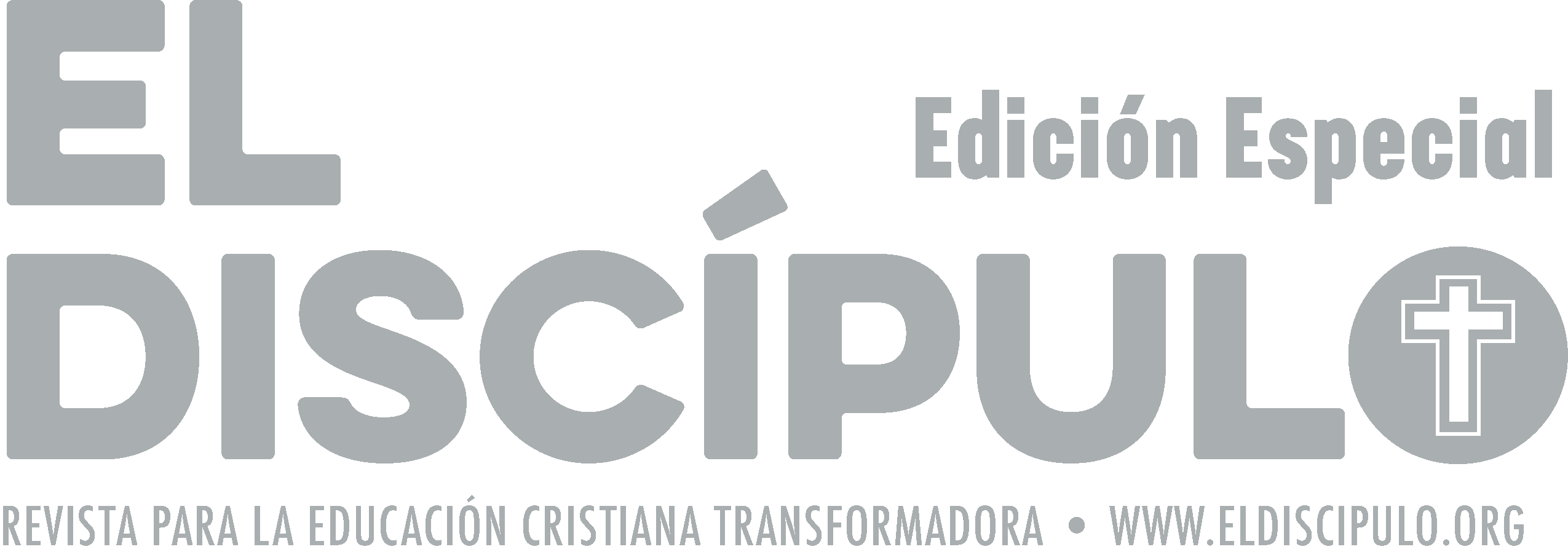 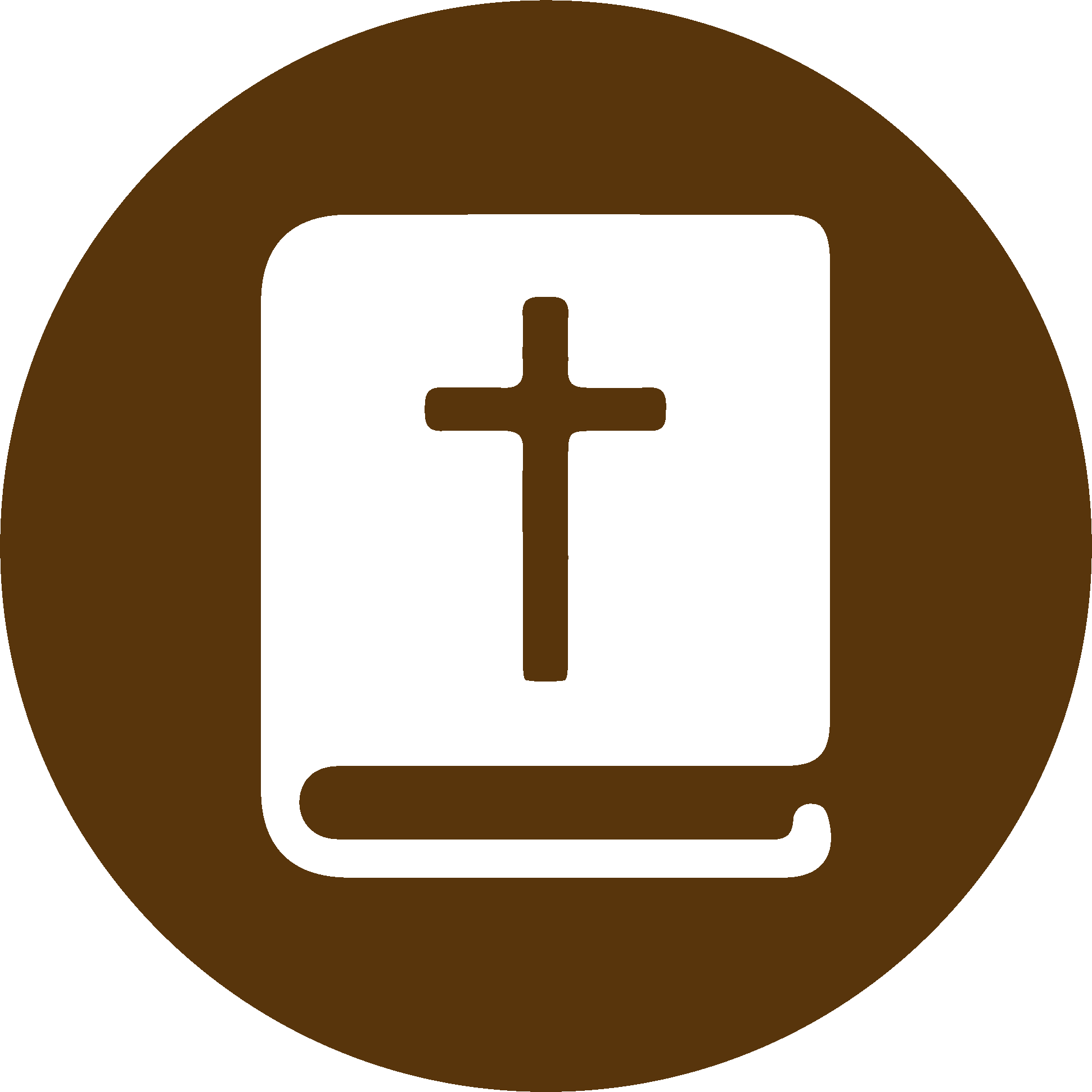 TEXTO BÍBLICO: Gálatas 5.20-21
RVR

20 idolatría, hechicerías, enemistades, pleitos, celos, iras, contiendas, divisiones, herejías, 

21 envidias, homicidios, borracheras, orgías, y cosas semejantes a ésta. En cuanto a esto, os advierto, como ya os lo he dicho antes, que los que practican tales cosas no heredarán el reino de Dios.
VP

20 adoran ídolos y practican la brujería. Mantienen odios, discordias y celos. Se enojan fácilmente, causan rivalidades, divisiones y partidismos. 

21 Son envidiosos, borrachos, glotones y otras cosas parecidas. Les advierto a ustedes, como ya antes lo he hecho, que los que así se portan no tendrán parte en el reino de Dios.
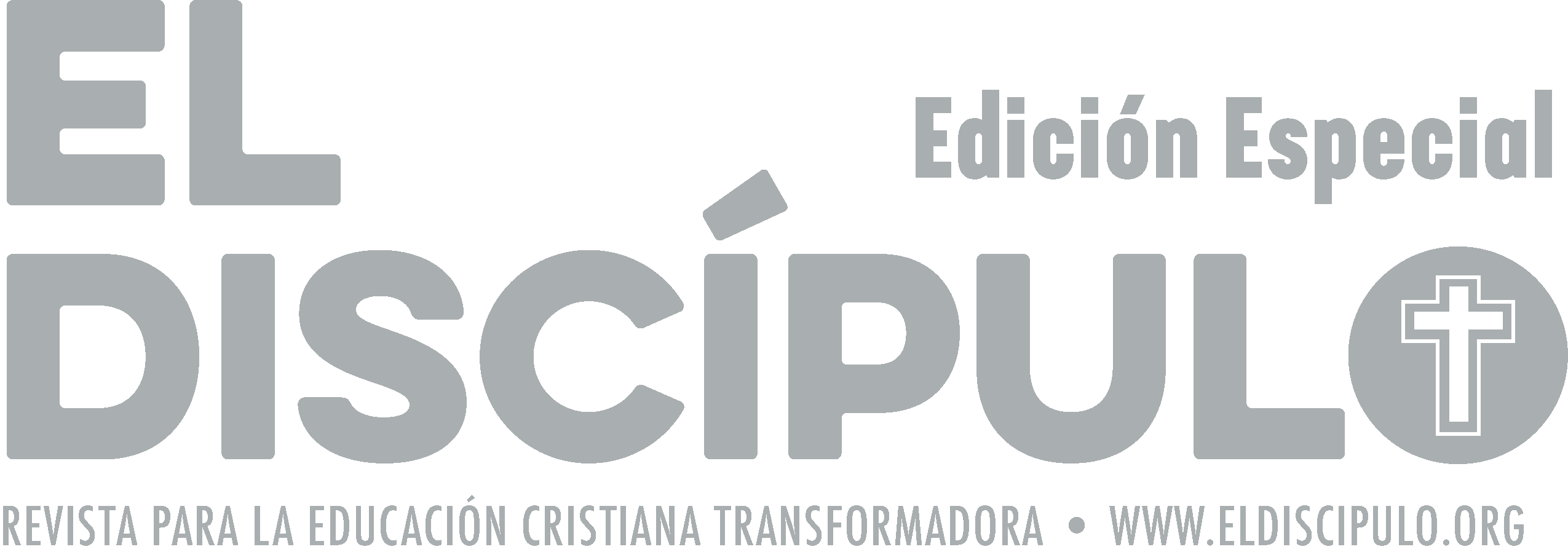 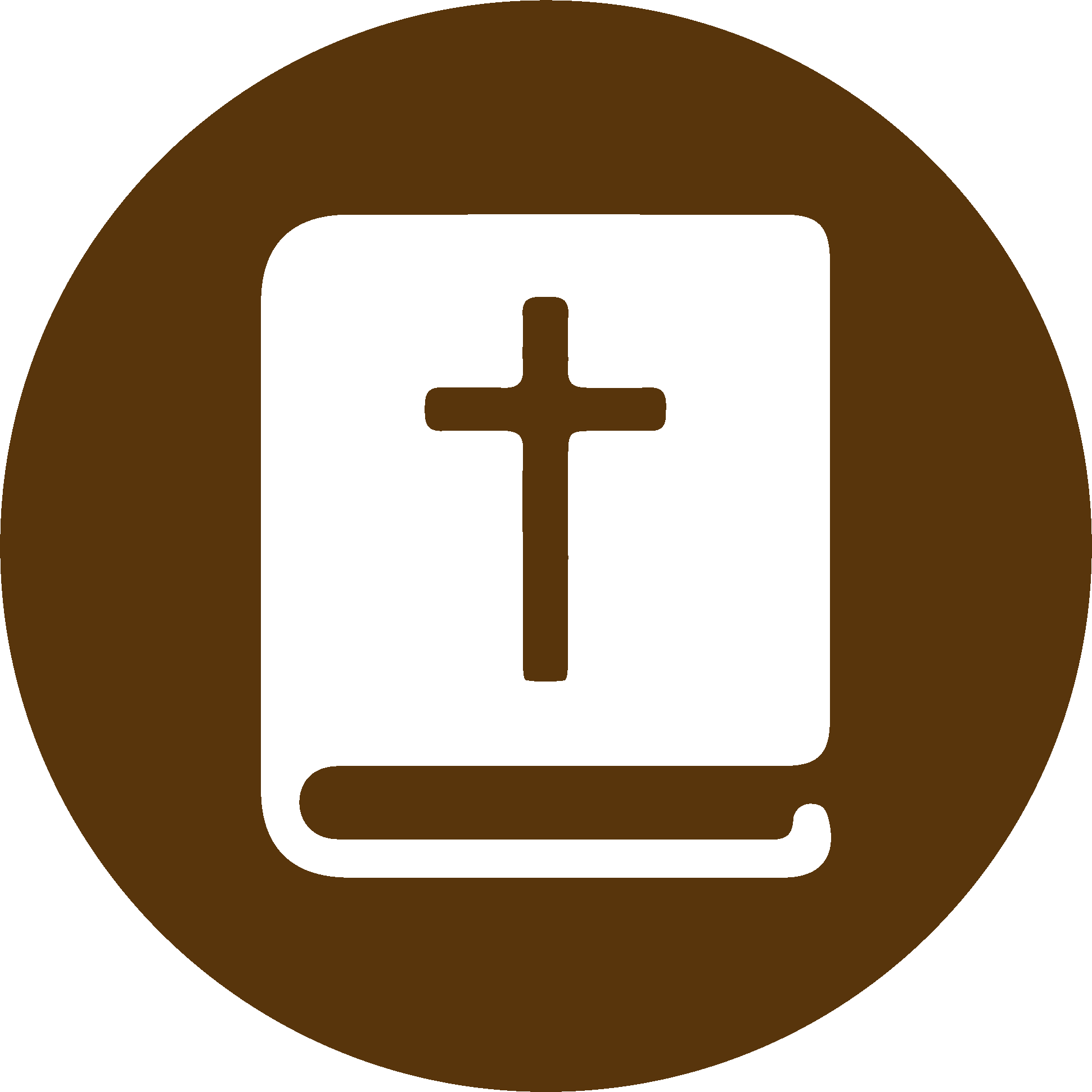 TEXTO BÍBLICO: Gálatas 5.22-23
VP

22 En cambio, lo que el Espíritu produce es amor, alegría, paz, paciencia, amabilidad, bondad, fidelidad, 

23 humildad y dominio propio. Contra tales cosas no hay ley.
RVR

22 Pero el fruto del Espíritu es amor, gozo, paz, paciencia, benignidad, bondad, fe, 

23 mansedumbre, templanza; contra tales cosas no hay ley.
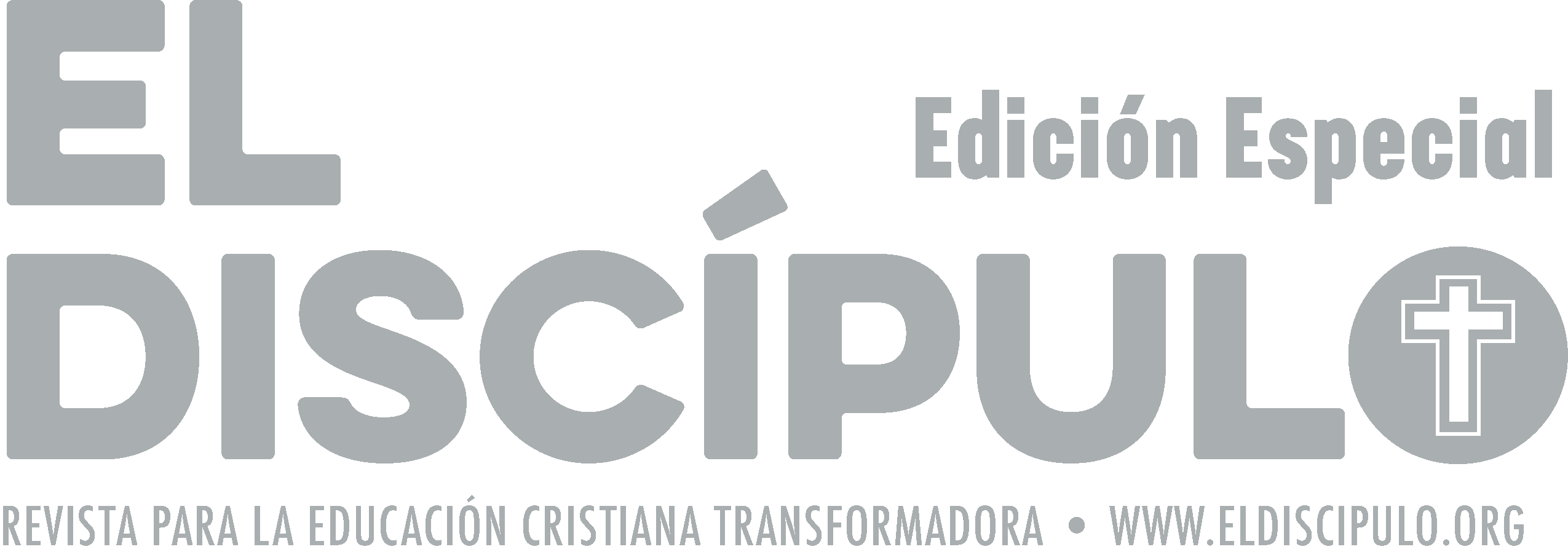 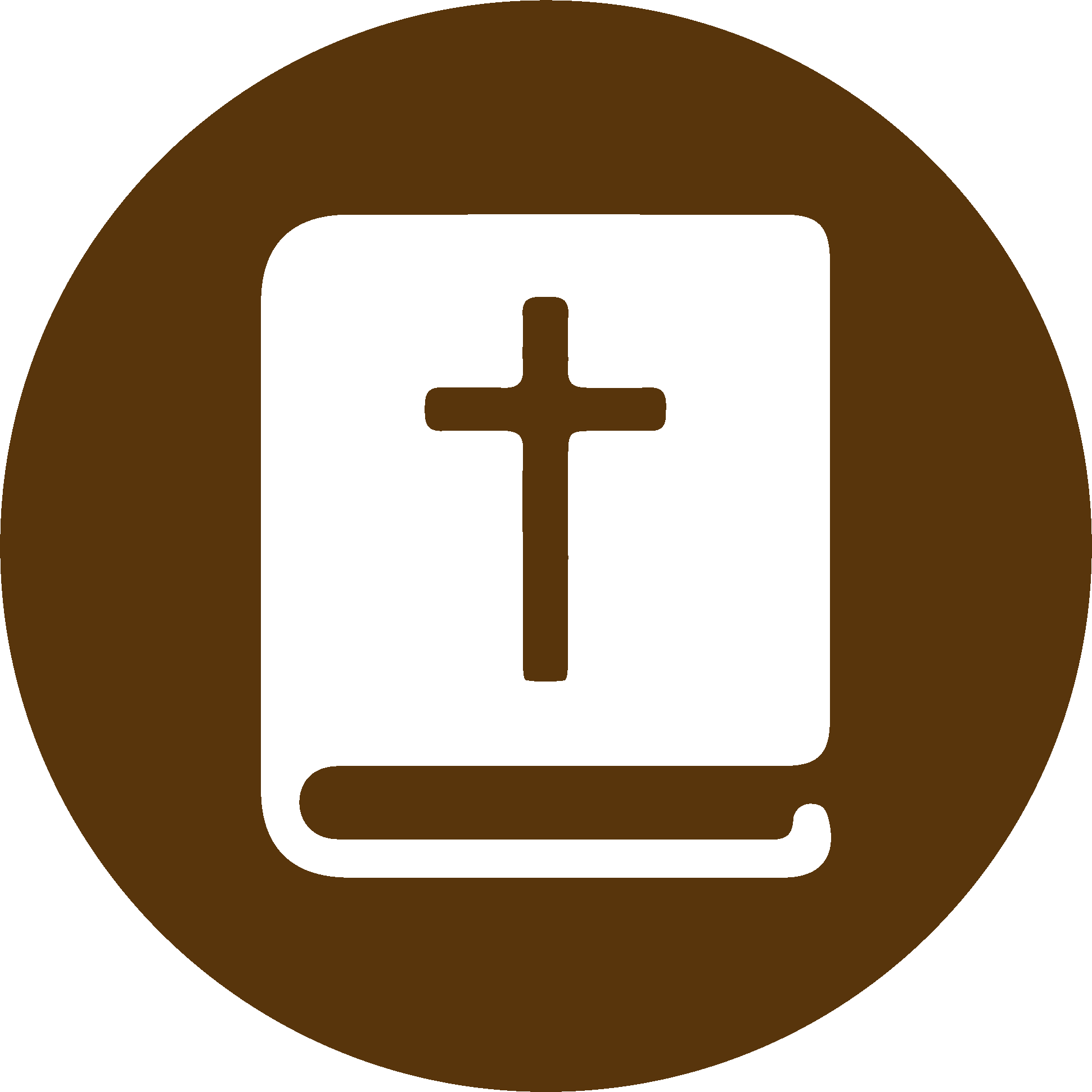 TEXTO BÍBLICO: Gálatas 5.24-25
VP

24 Y los que son de Cristo Jesús, ya han crucificado la naturaleza del hombre pecador junto con sus pasiones y malos deseos. 

25 Si ahora vivimos por el Espíritu, dejemos también que el Espíritu nos guíe.
RVR

24 Pero los que son de Cristo han crucificado la carne con sus pasiones y deseos.

25 Si vivimos por el Espíritu, andemos también por el Espíritu.
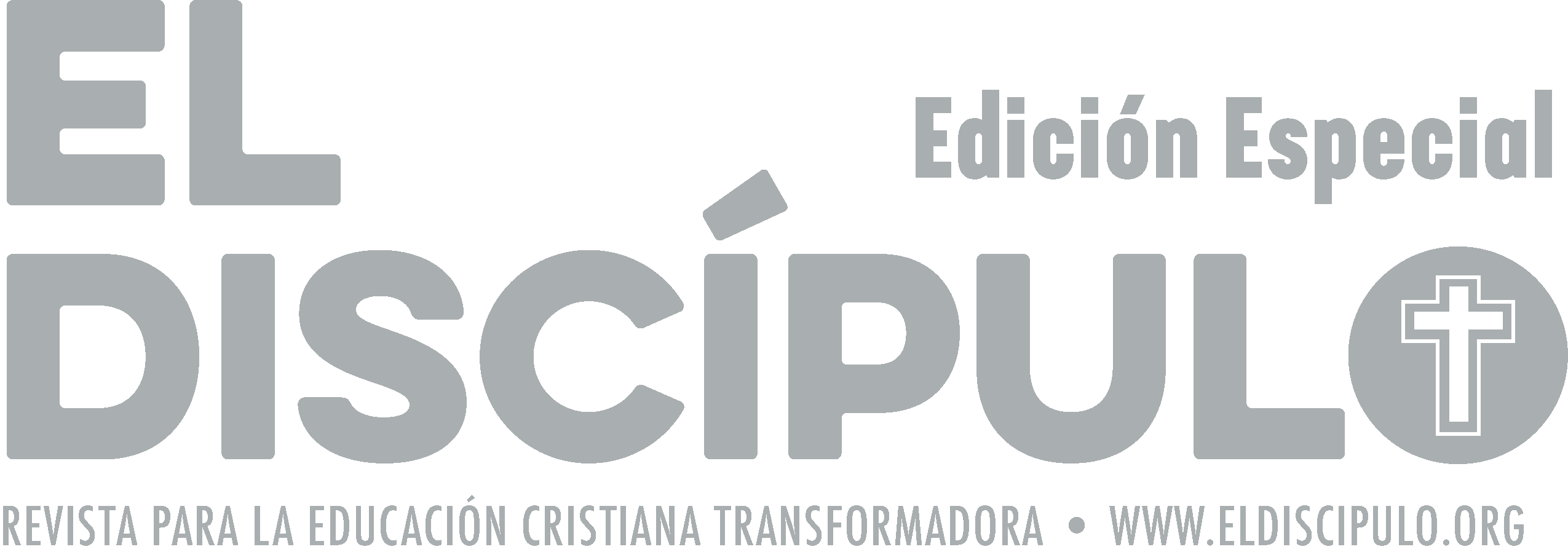 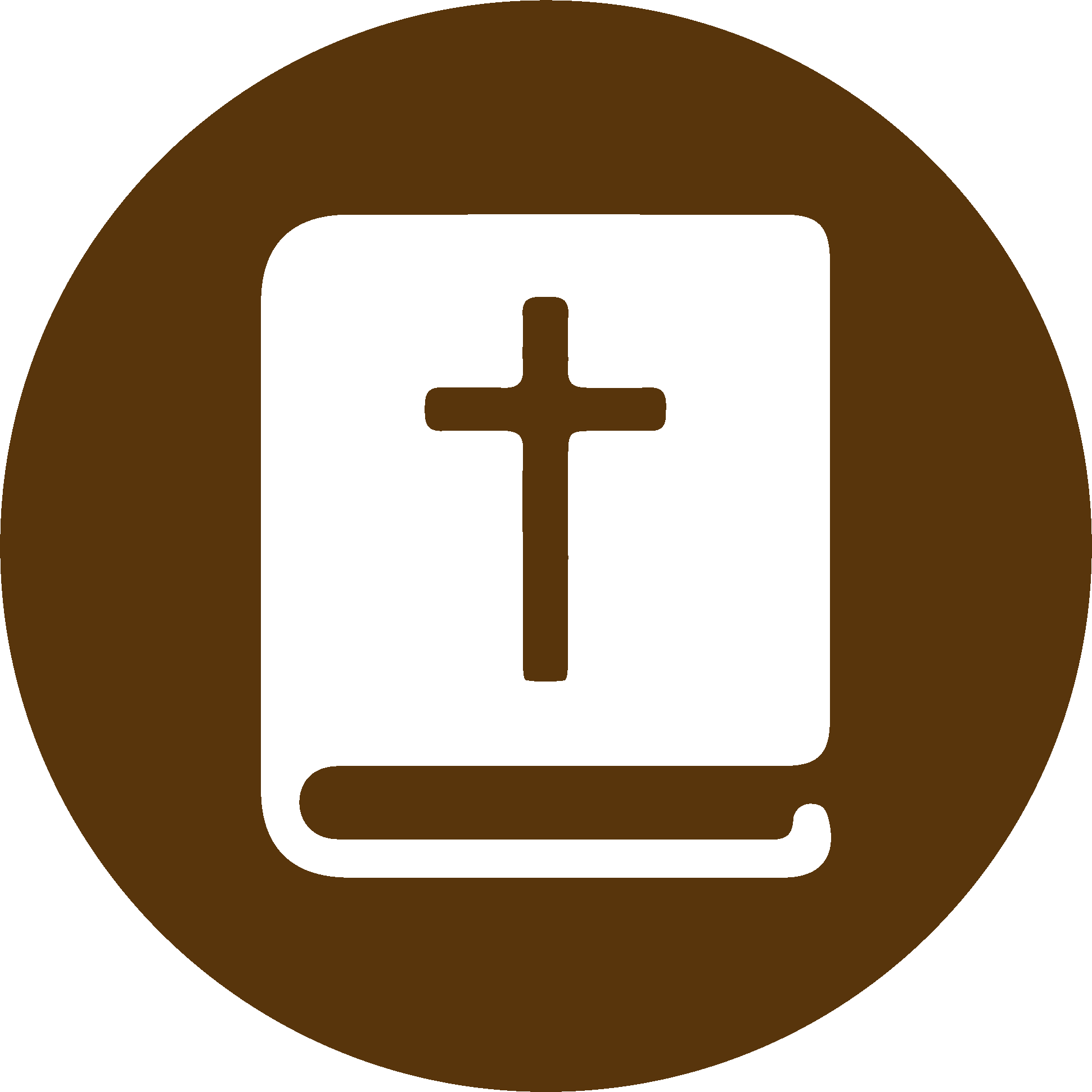 TEXTO BÍBLICO: Gálatas 5.26
VP

26 No seamos orgullosos, ni sembremos rivalidades y envidias entre nosotros.
RVR

26 No busquemos la vanagloria, irritándonos unos a otros, envidiándonos unos a otros.
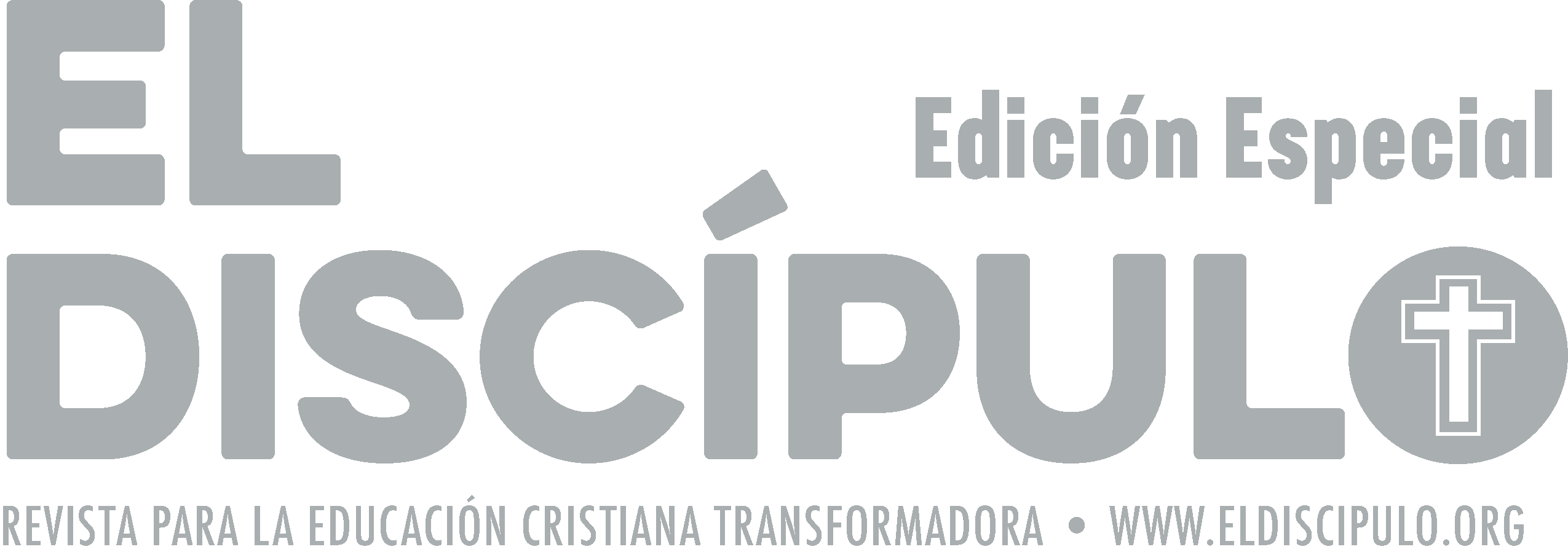 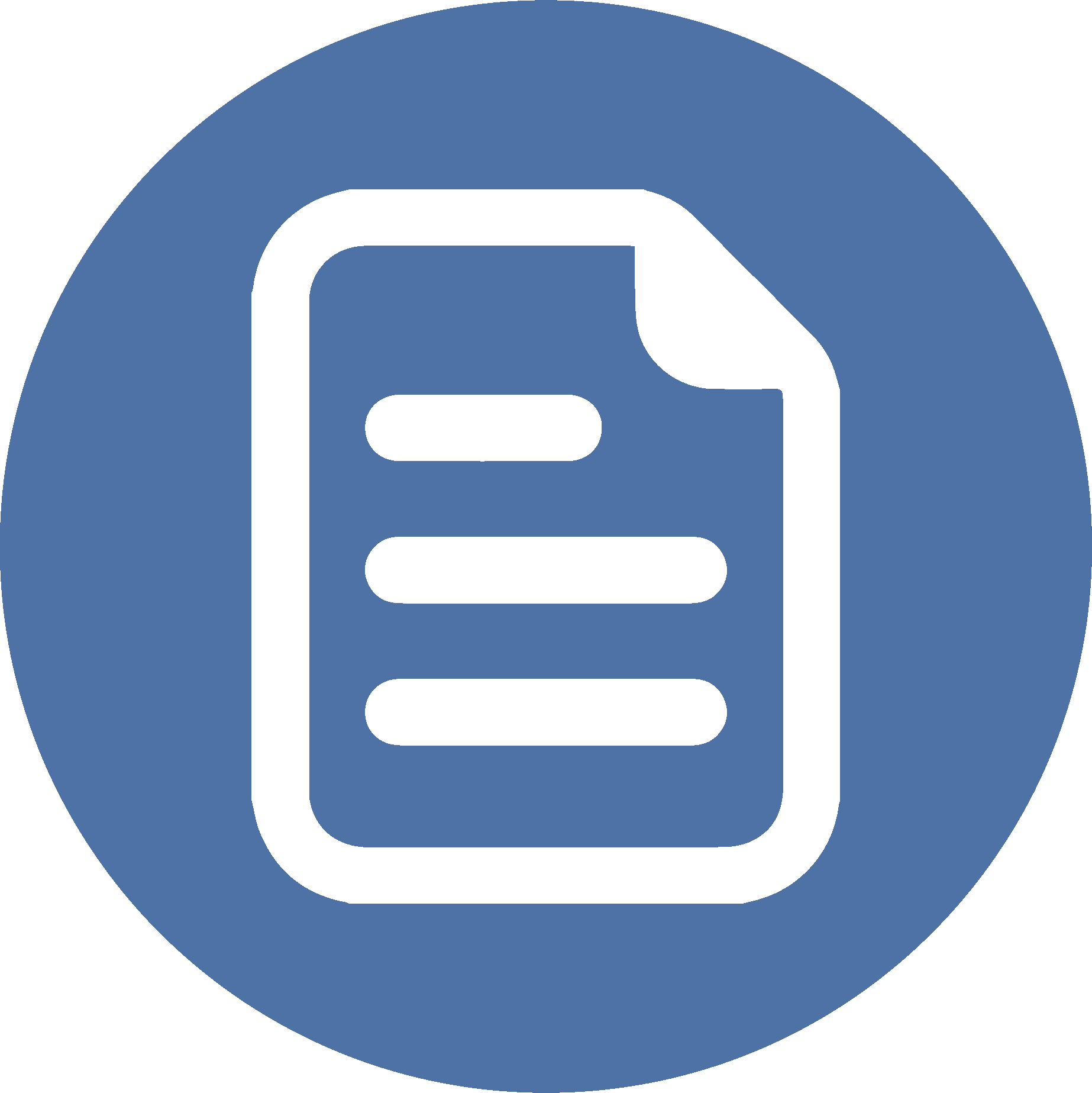 RESUMEN
Lo cierto es que vivimos, especialmente la civilización actual de occidente, atrapados en medio de un fuego cruzado de ofertas, insinuaciones y estímulos conducentes a colocar en segundo o tercer plano nuestra tesitura espiritual y ética, y dar rumbo suelto a los instintos que siempre están tratando de superar nuestros diques de dominio propio y voluntad.
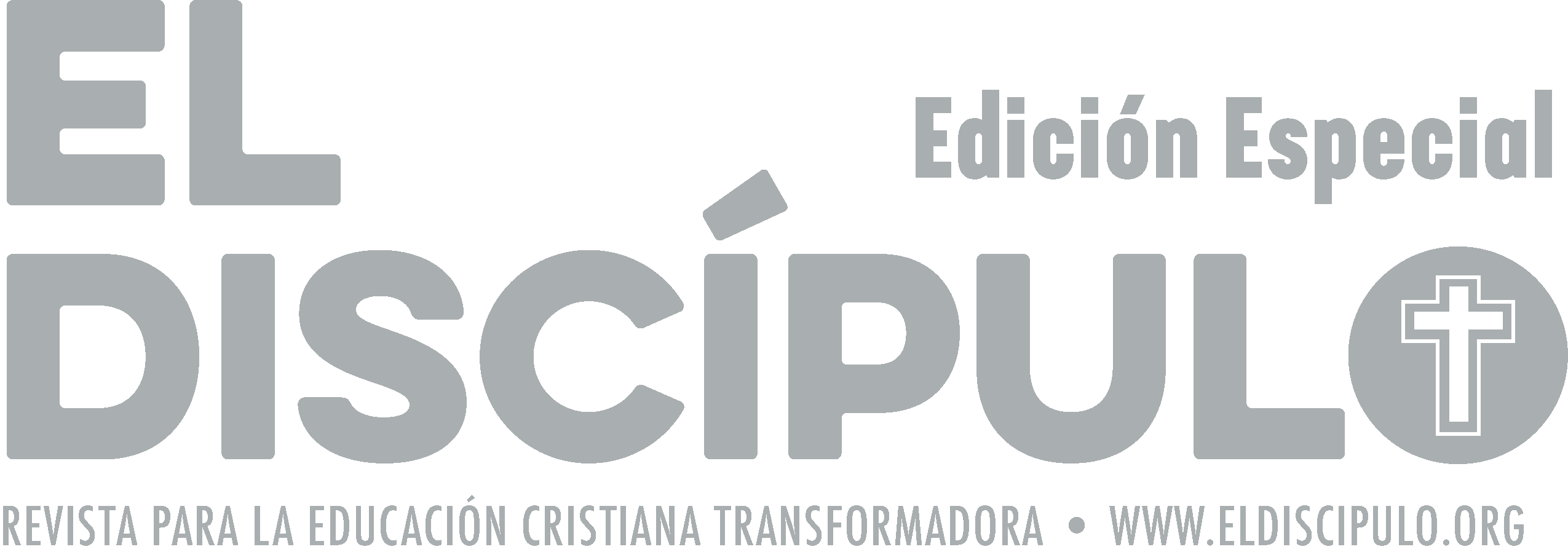 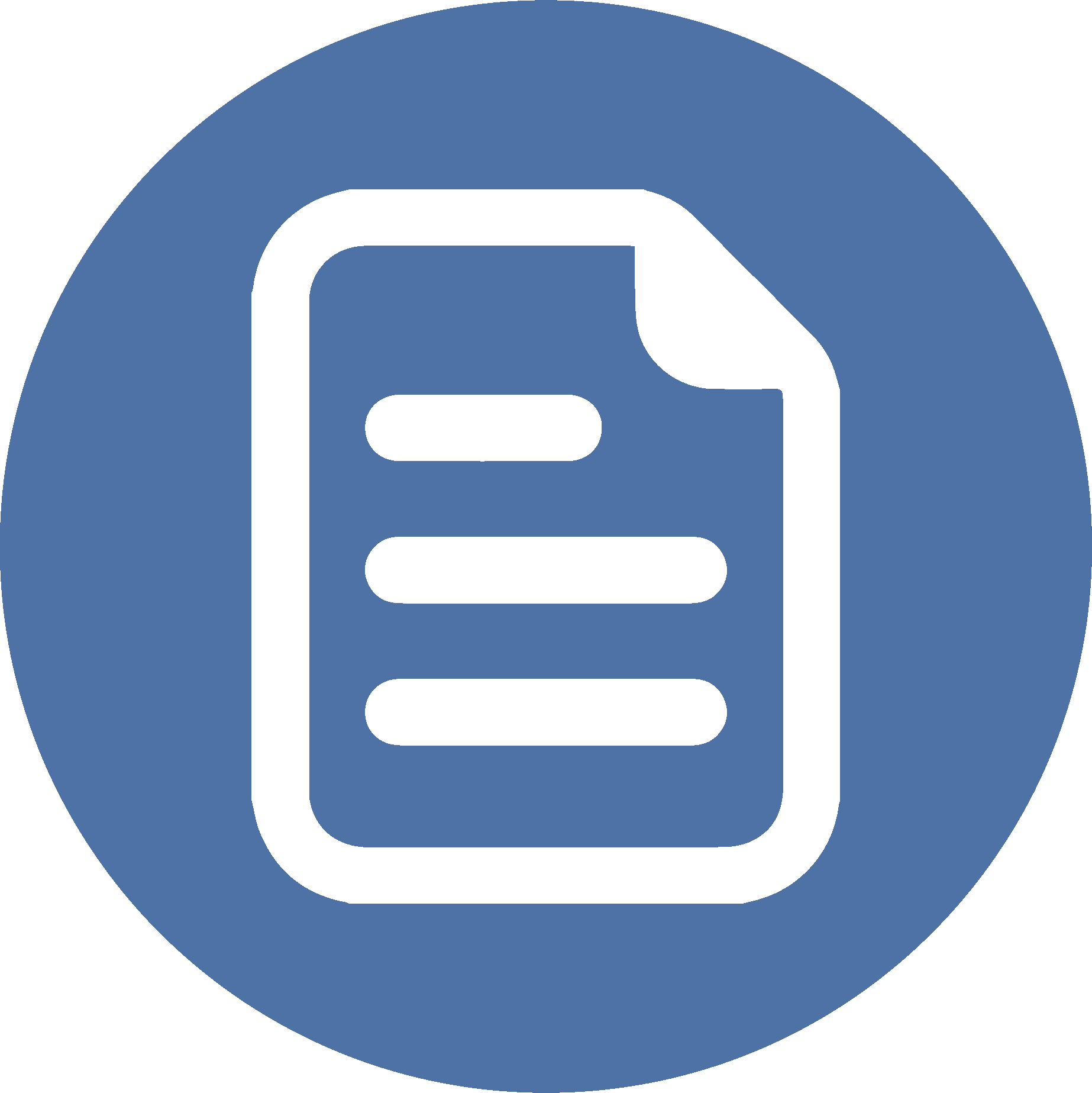 RESUMEN
Frente a todo el panorama diario tan desafiante, los creyentes en Jesucristo estamos desafiados a evaluar, reformular y priorizar cuáles son nuestros ejes espirituales y de qué manera, desde la vida en la comunidad de fe, podemos desarrollar los esfuerzos para educar y ayudar a construir, especialmente en la vida de las generaciones emergentes, un carácter espiritual resiliente y crítico frente a las opciones tentadoras de nuestra realidad social.
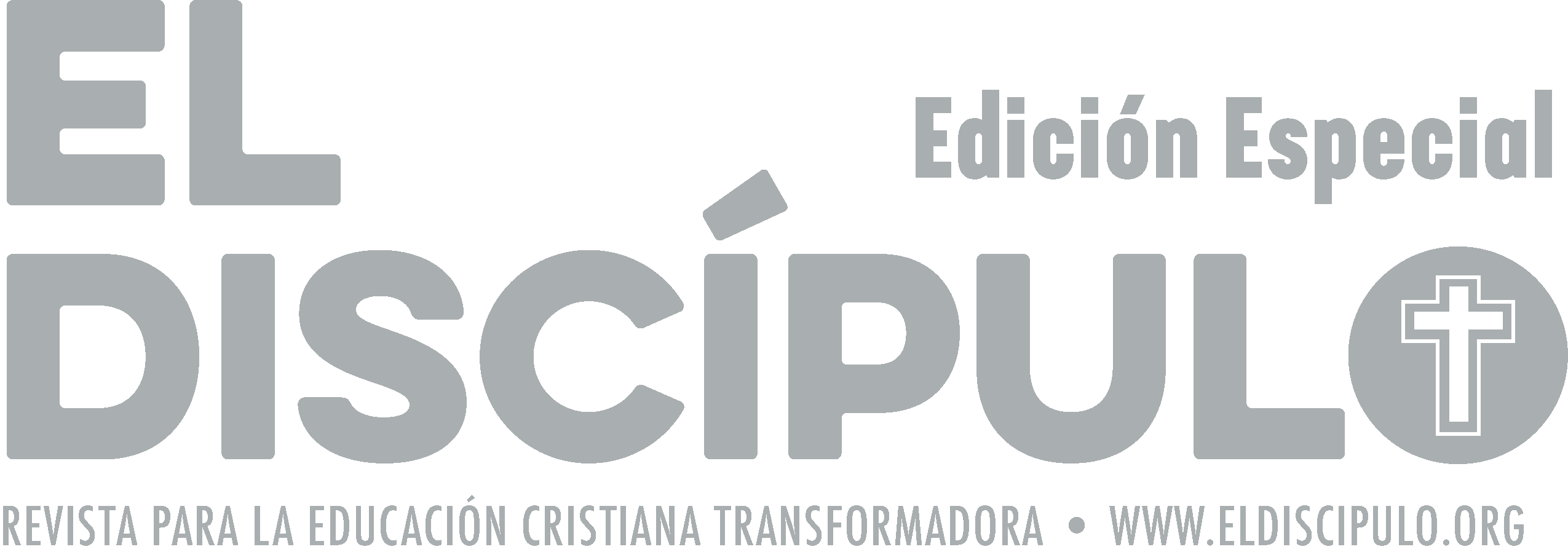 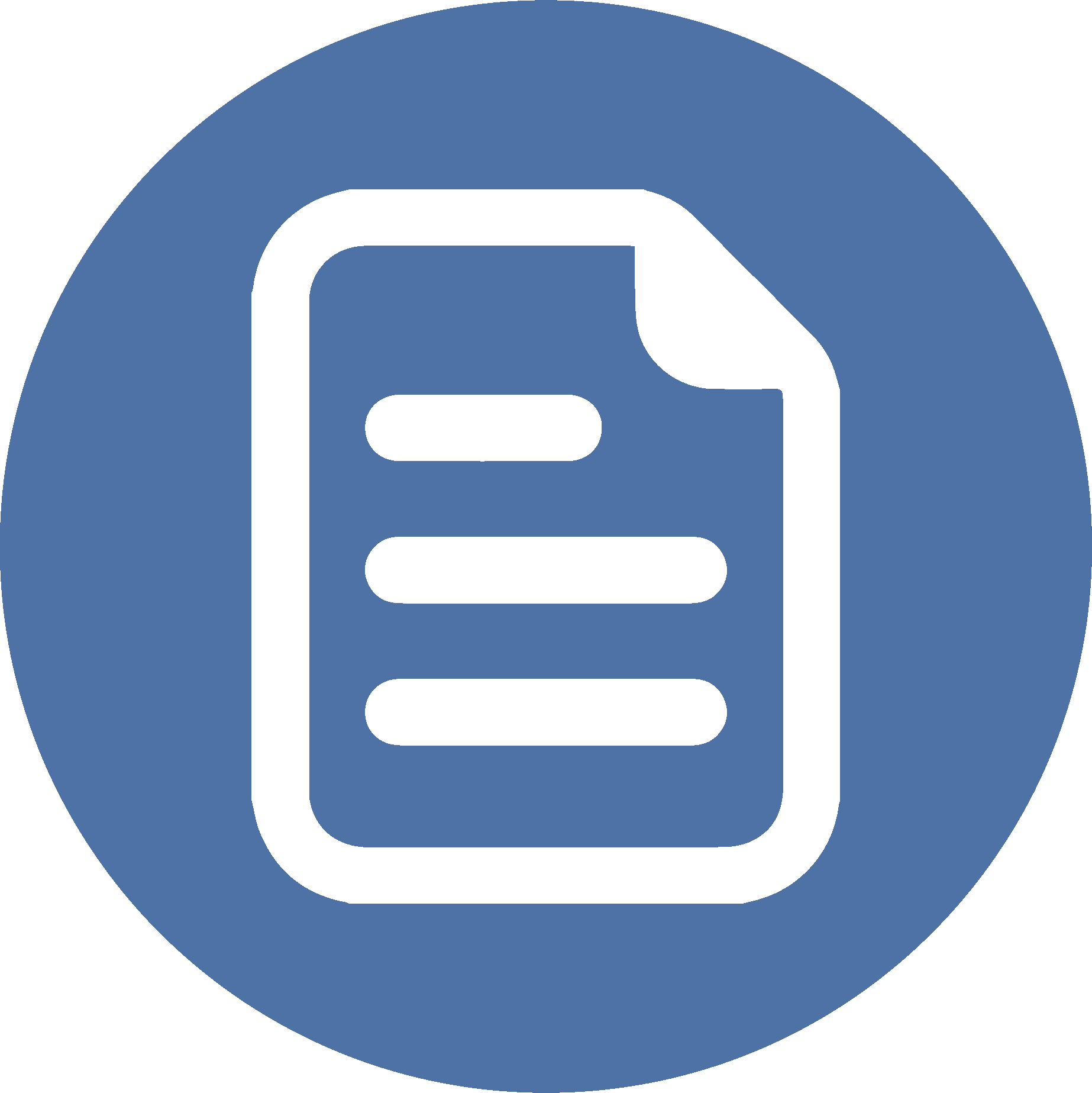 RESUMEN
La guianza del Espíritu trata, más bien, de ese diálogo íntimo que mantenemos con las dimensiones de nuestra persona donde está asentado el Espíritu, mientras desarrollamos y vivimos nuestra cotidianidad.
Para Pablo, la libertad en el Espíritu es un dínamo que impulsa y potencia la voluntad del creyente para moverse en la dirección en que lo reclama su compromiso con el evangelio del Reino.
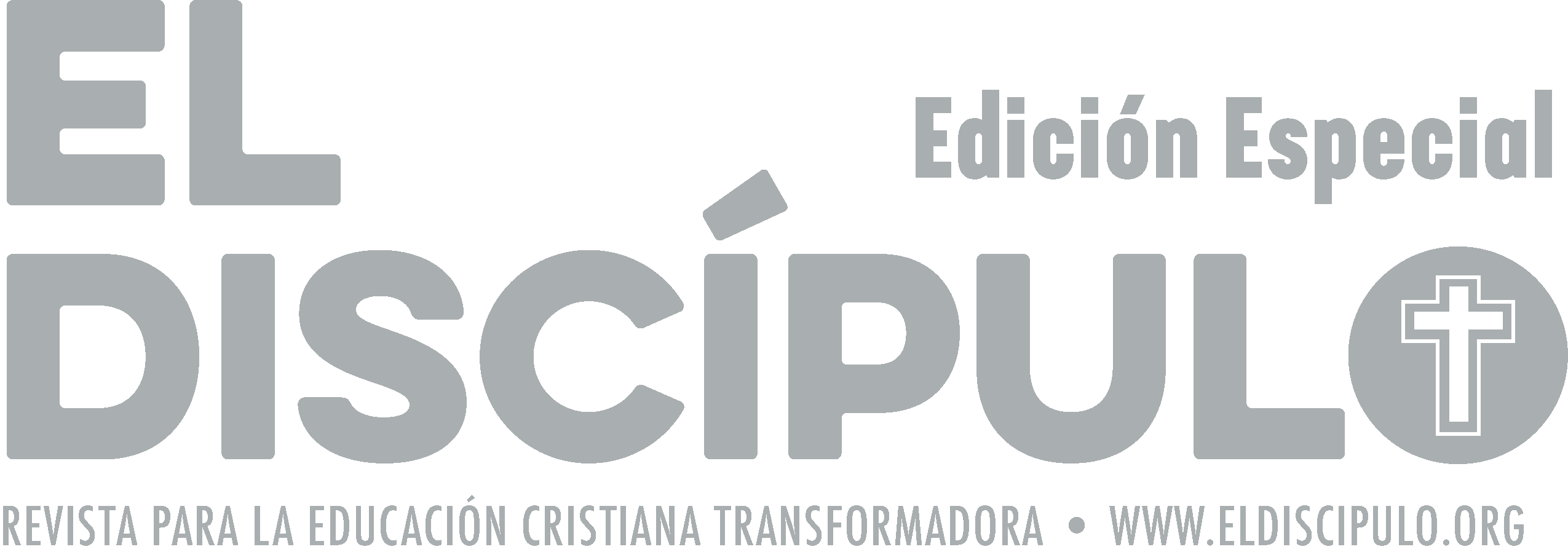 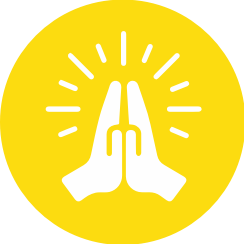 ORACIÓN
Señor y Dios que estás al tanto del rumbo de nuestras vidas, ayúdanos y fortalece nuestra voluntad para poder estar dispuestos a ser guiados por el Espíritu de forma que podamos usar nuestra libertad en Cristo como ruta de vida abundante. Danos discernimientos claros para poder establecer fronteras entre lo que nos corrompe y lo que nos edifica. Permite que nuestra libertad en Cristo sea impulsada a vivir un testimonio de alcance espiritual que impacte a otros y otras. En Jesucristo oramos, amén.
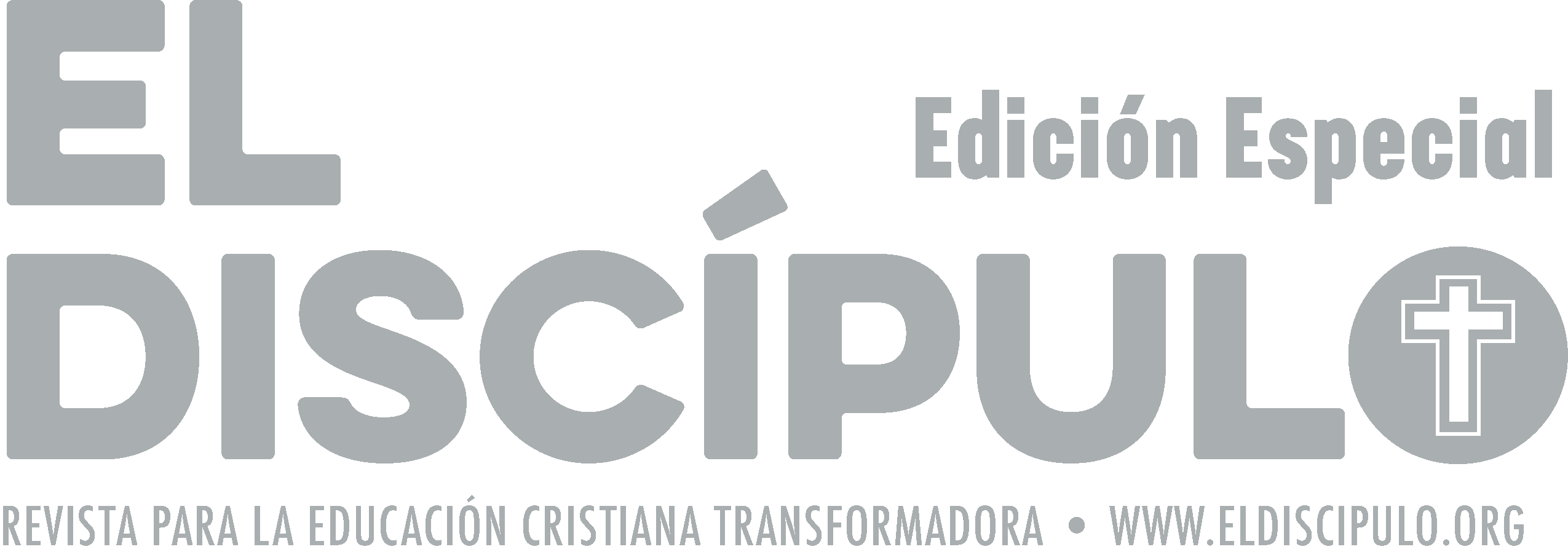